Essential Biochemistry
Fourth Edition
Charlotte W. Pratt | Kathleen Cornely
Lecture Notes for  
Chapter 11
Carbohydrates
Copyright © 2018 John Wiley & Sons, Inc. All rights reserved.
Section 11.1
Monosaccharides
Learning Objective
Recognize monosaccharides and their derivatives
Copyright © 2018 John Wiley & Sons, Inc. All rights reserved.
Monosaccharides made from aldehydes form aldoses
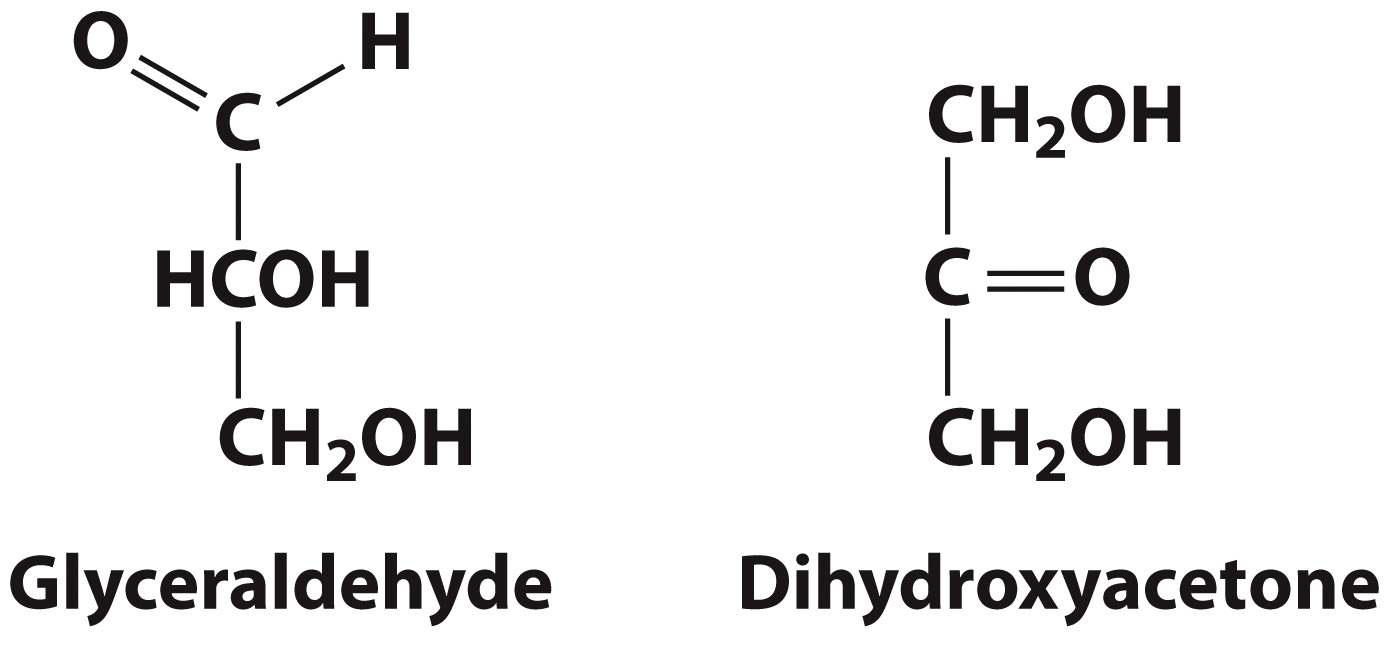 Copyright © 2018 John Wiley & Sons, Inc. All rights reserved.
Monosaccharides made from ketones form ketoses
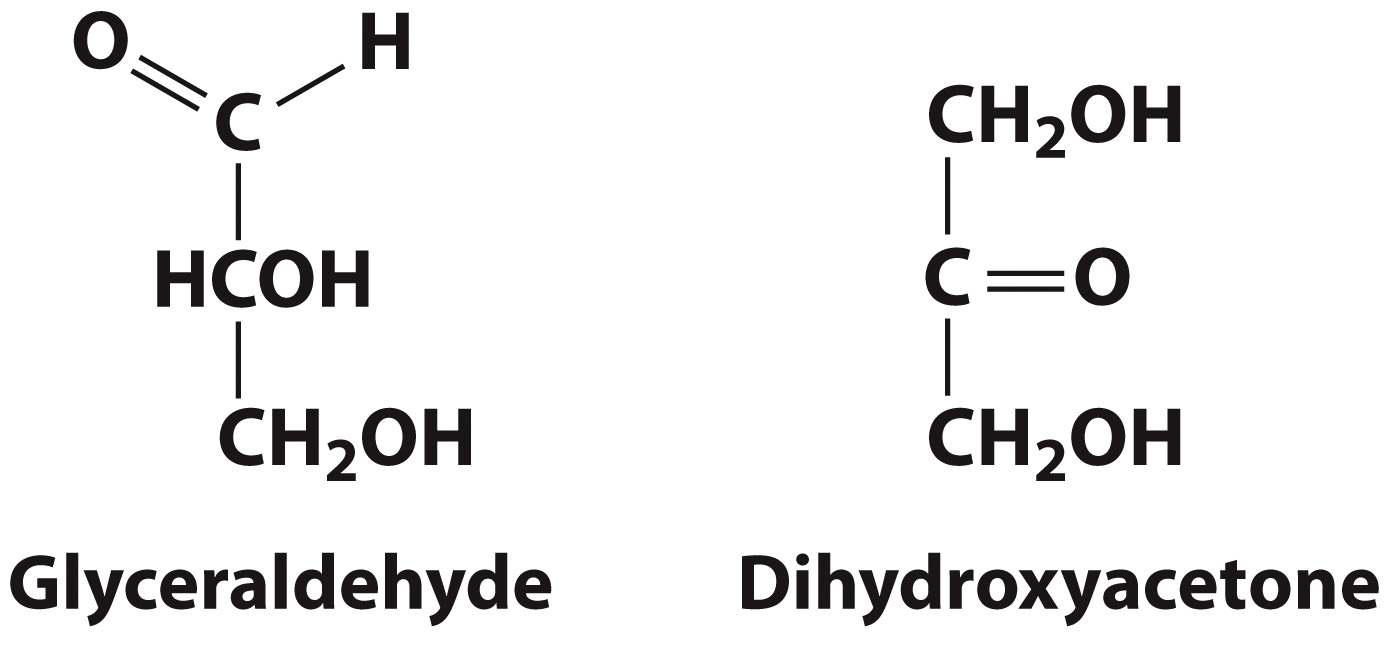 Copyright © 2018 John Wiley & Sons, Inc. All rights reserved.
Some Common Monosaccharides
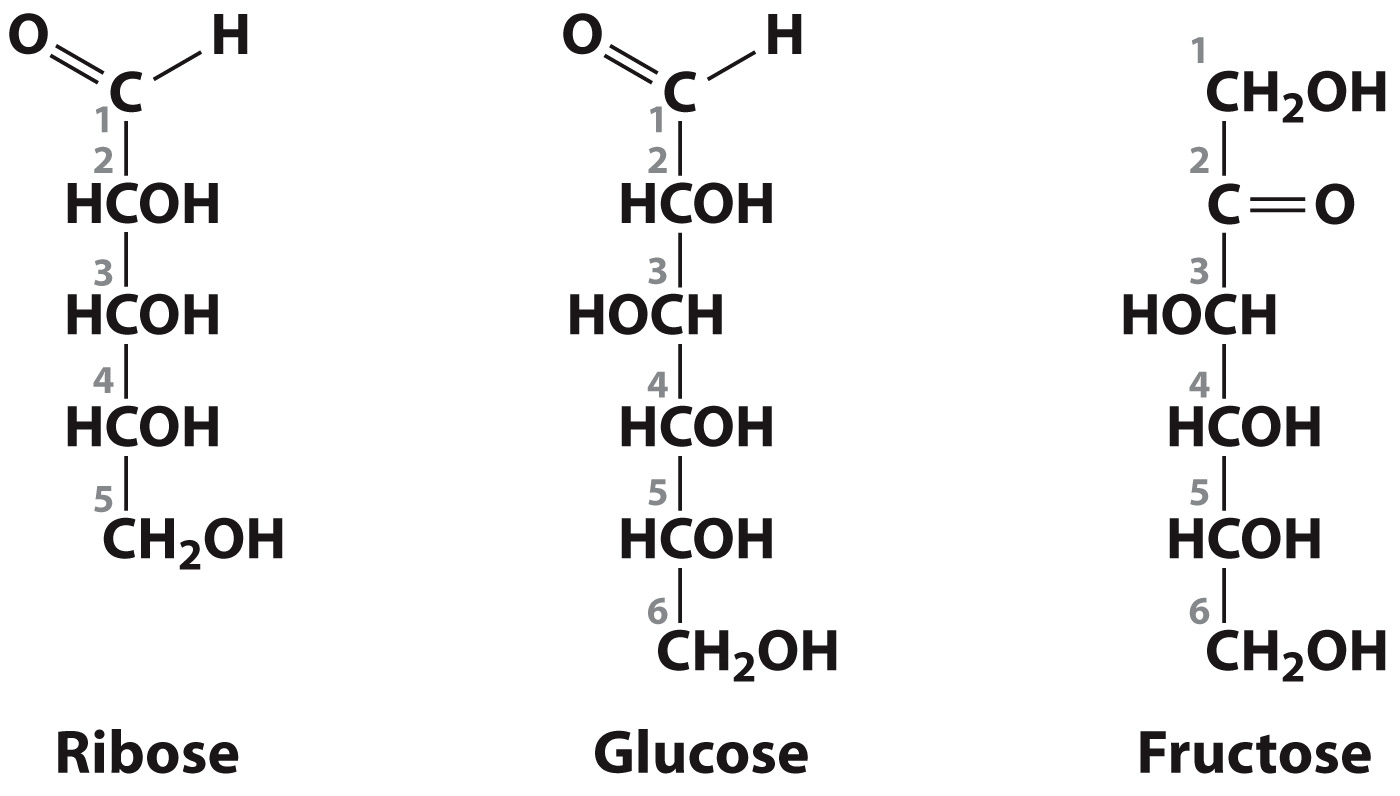 Copyright © 2018 John Wiley & Sons, Inc. All rights reserved.
Most carbohydrates are chiral
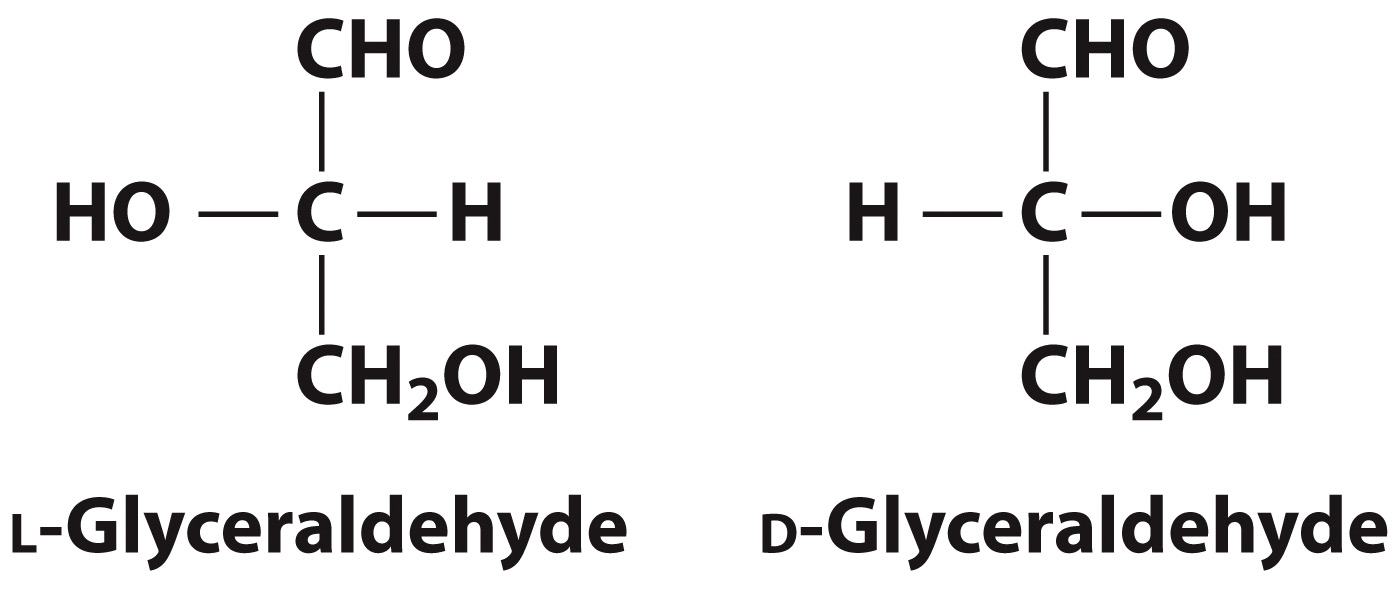 Copyright © 2018 John Wiley & Sons, Inc. All rights reserved.
Epimers differ only by the configuration around one carbon atom
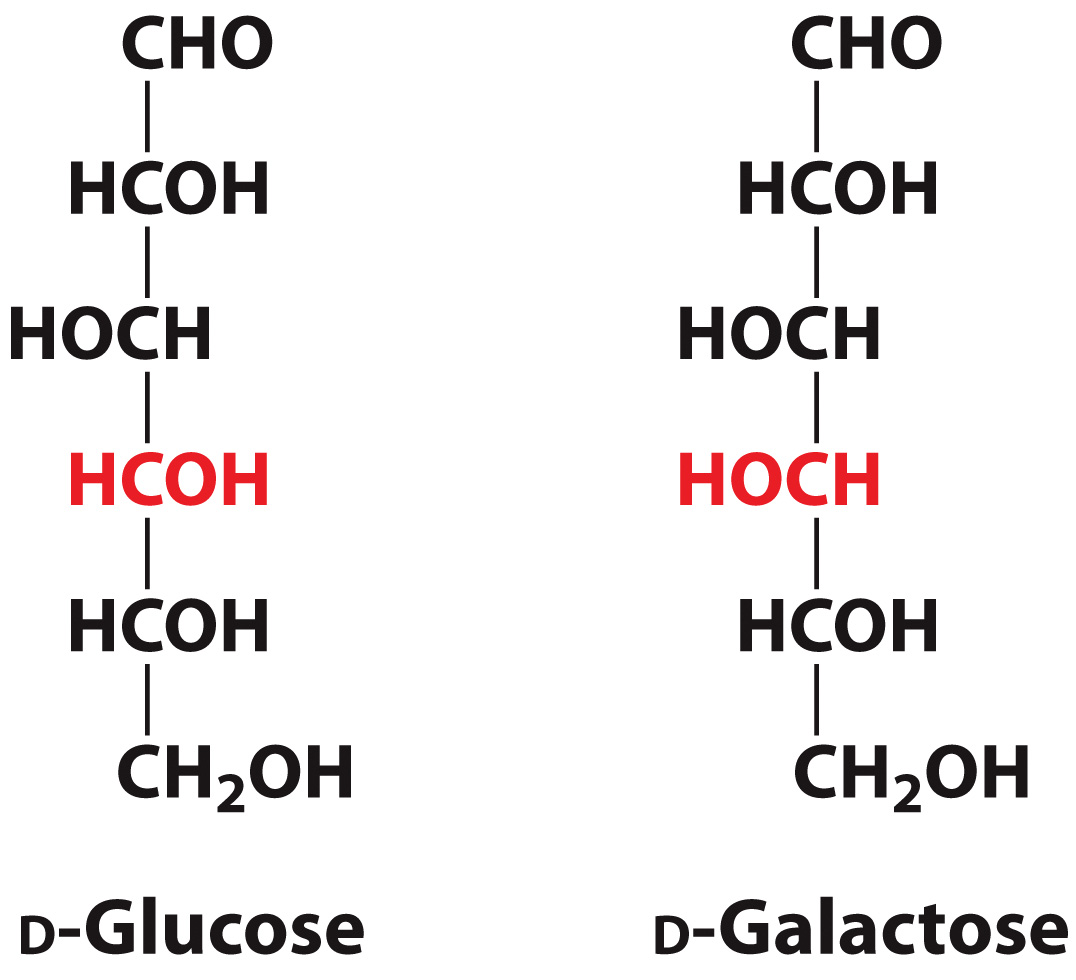 Copyright © 2018 John Wiley & Sons, Inc. All rights reserved.
Cyclization generates a and b anomers
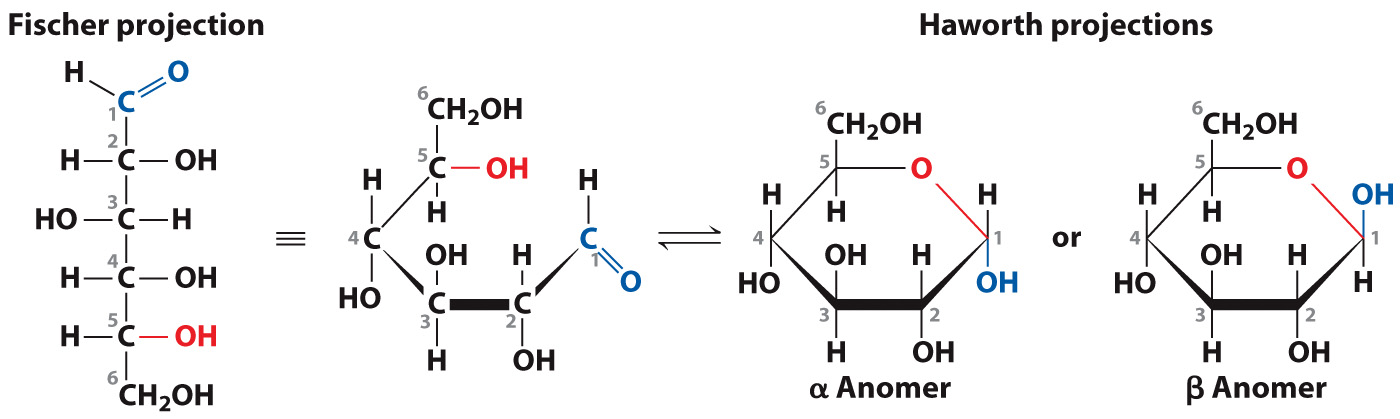 Copyright © 2018 John Wiley & Sons, Inc. All rights reserved.
Monosaccharides can be derivatized in many different ways
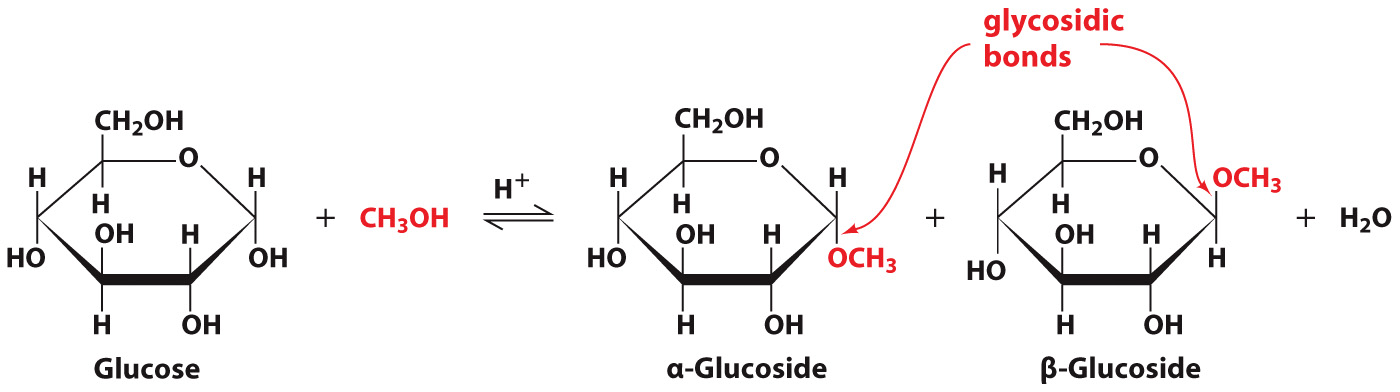 Copyright © 2018 John Wiley & Sons, Inc. All rights reserved.
Some Phosphorylated Monosaccharides
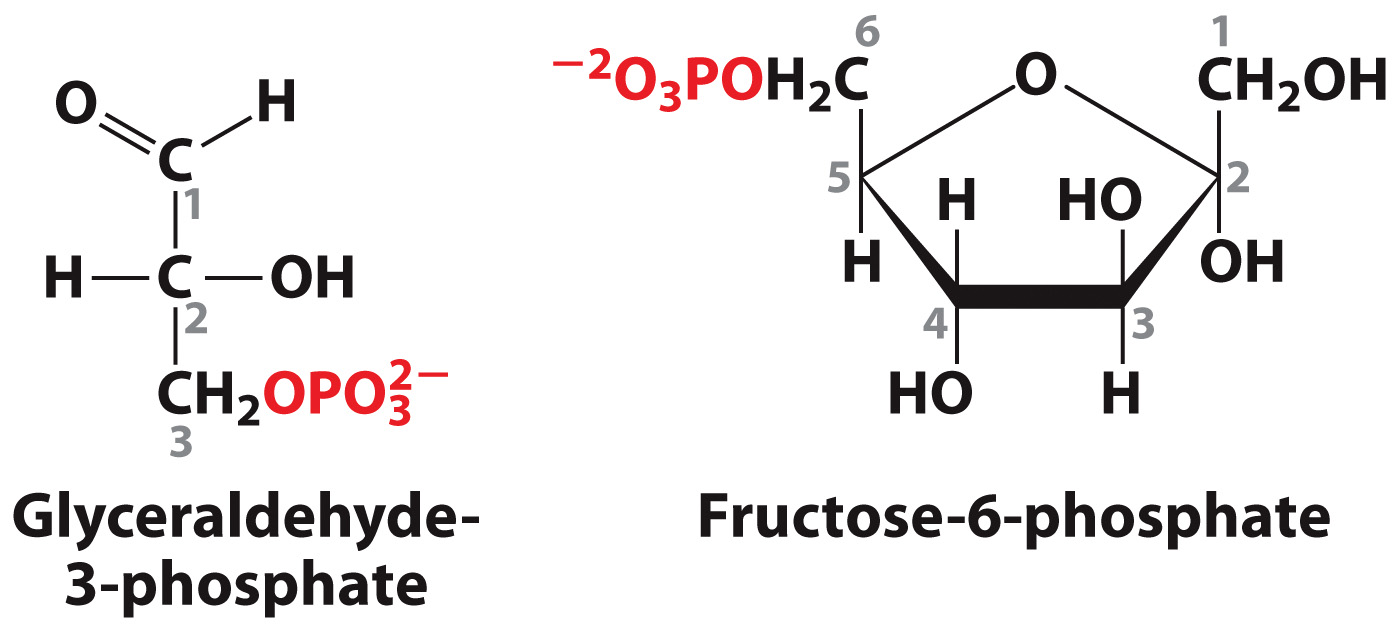 Copyright © 2018 John Wiley & Sons, Inc. All rights reserved.
Nucleic Acid Monosaccharides
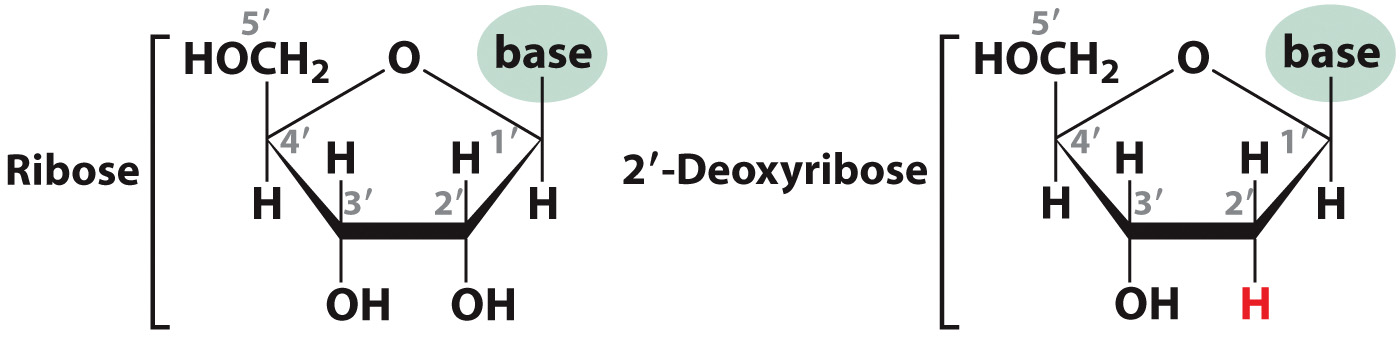 Copyright © 2018 John Wiley & Sons, Inc. All rights reserved.
Monosaccharides Derivatives
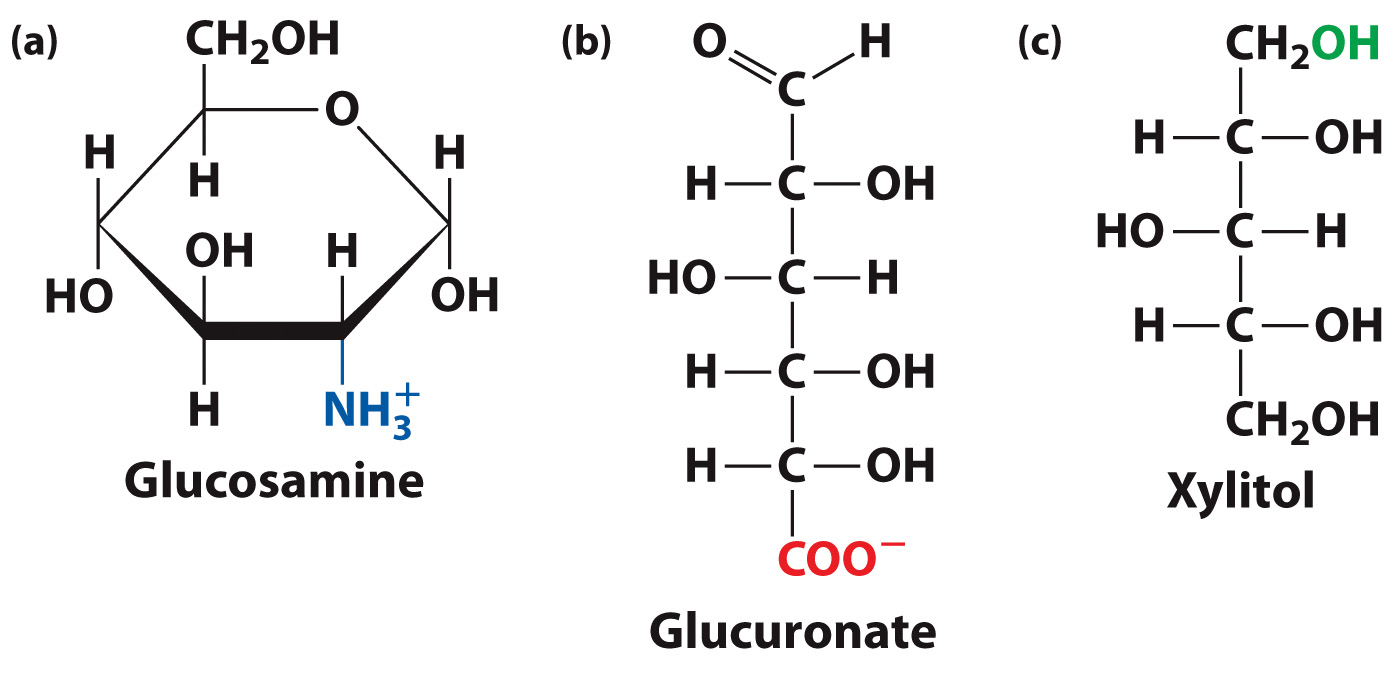 Copyright © 2018 John Wiley & Sons, Inc. All rights reserved.
Section 11.2
Polysaccharides
Learning Objective
Relate the structures of polysaccharides to their biological functions
Copyright © 2018 John Wiley & Sons, Inc. All rights reserved.
Lactose Structure
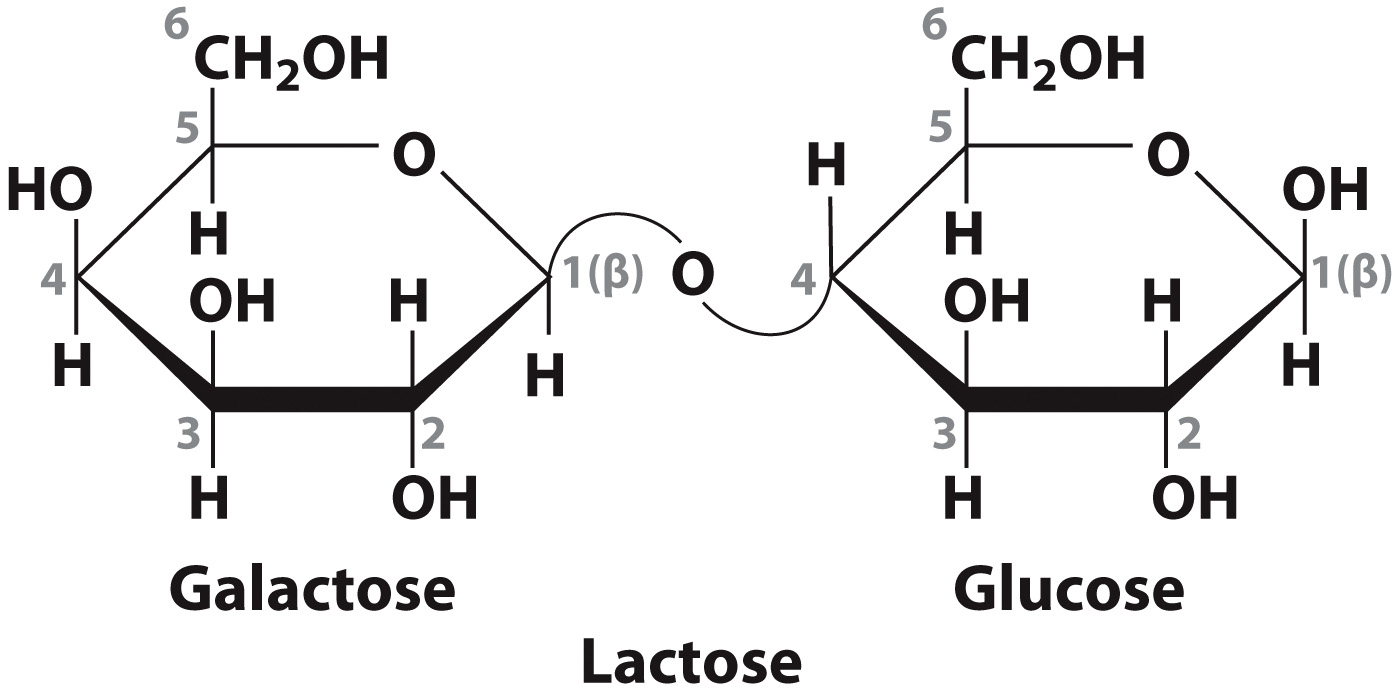 Copyright © 2018 John Wiley & Sons, Inc. All rights reserved.
Sucrose Structure
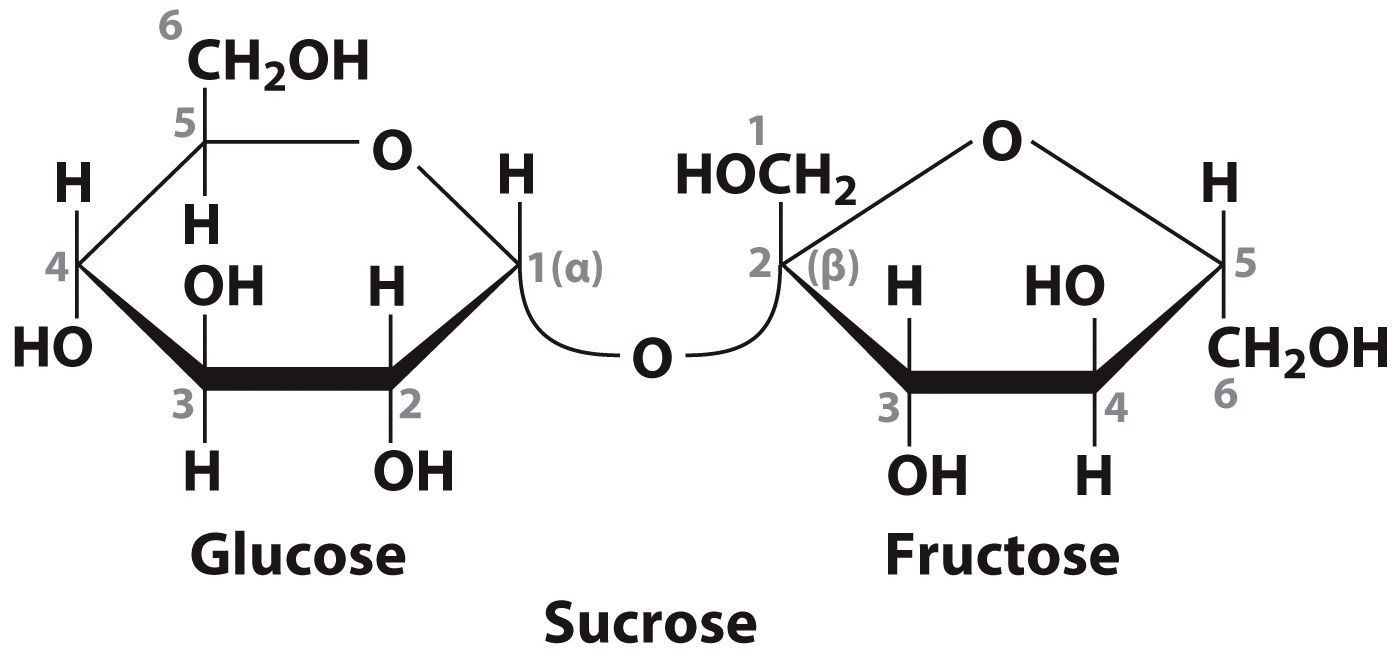 Copyright © 2018 John Wiley & Sons, Inc. All rights reserved.
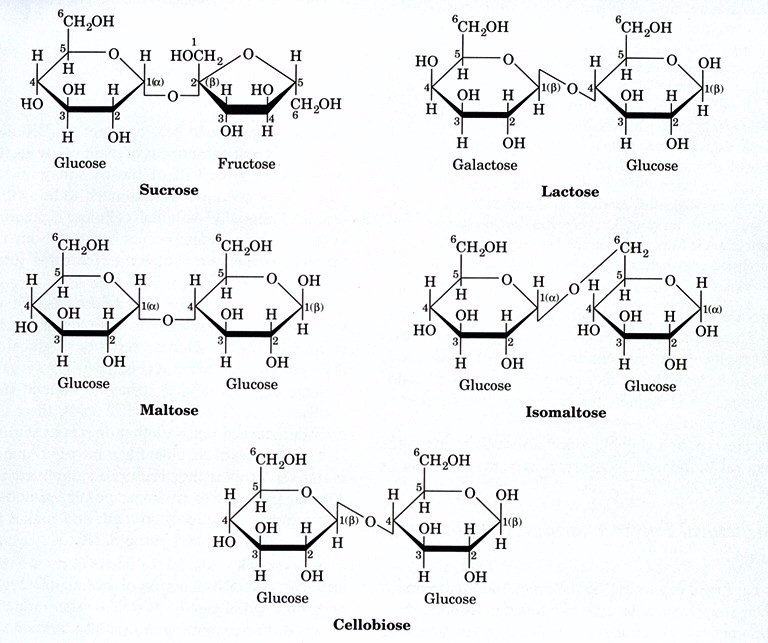 Starch and glycogen are storage forms of glucose
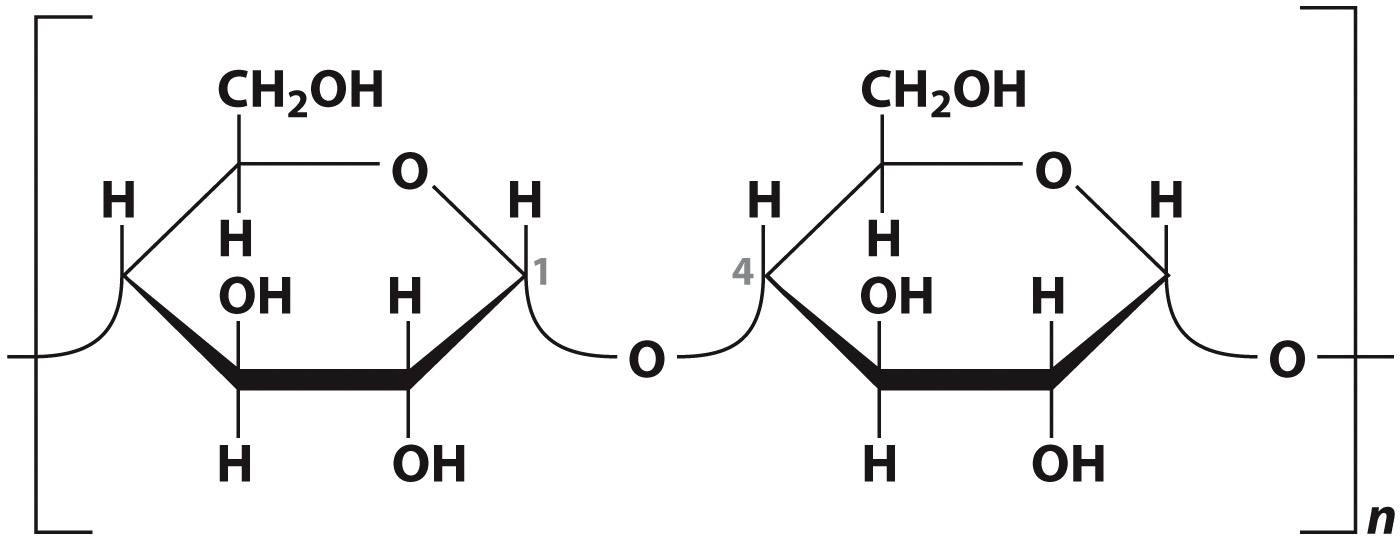 Copyright © 2018 John Wiley & Sons, Inc. All rights reserved.
Branching of Starch in PlantsAmylopectin Structure
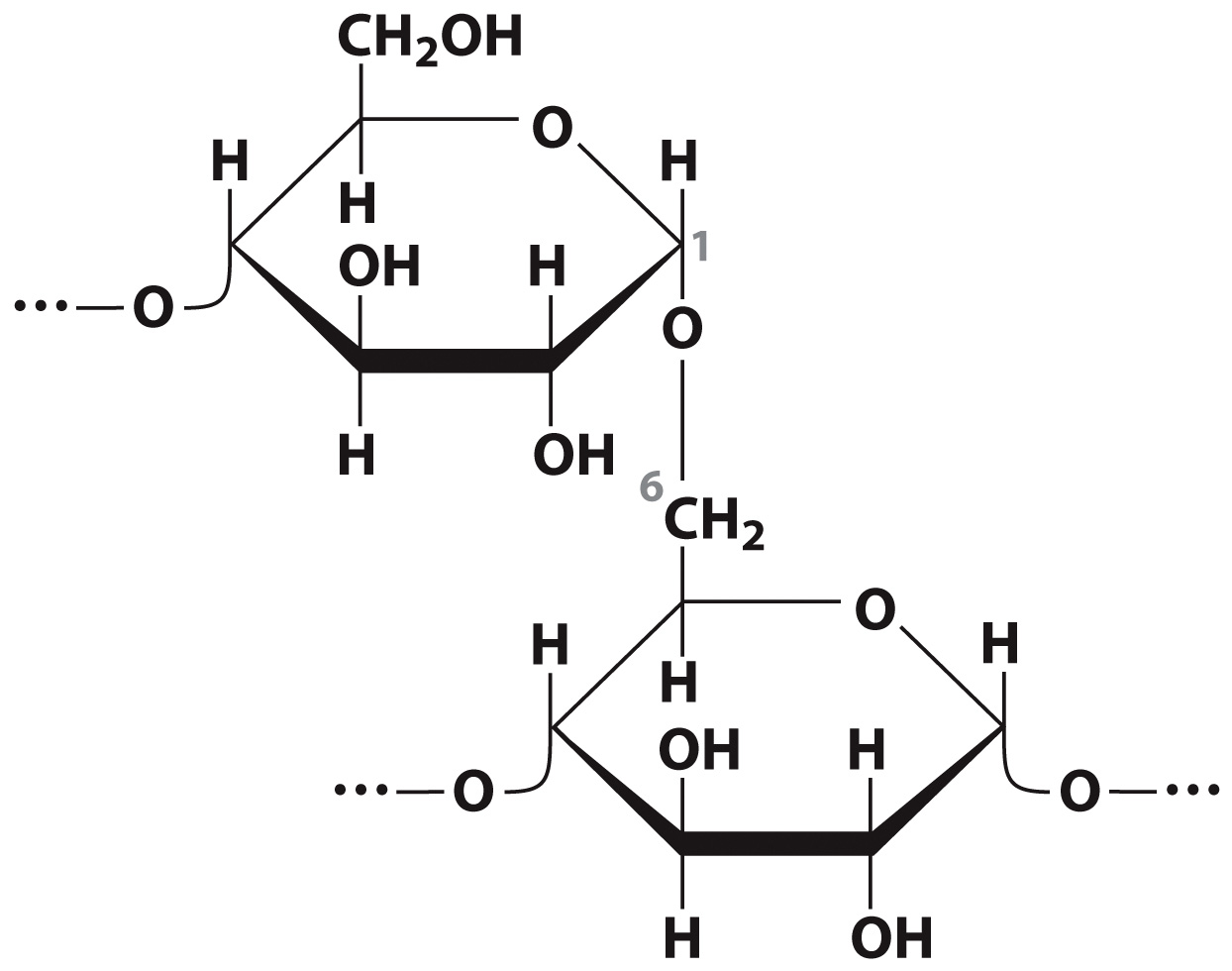 Copyright © 2018 John Wiley & Sons, Inc. All rights reserved.
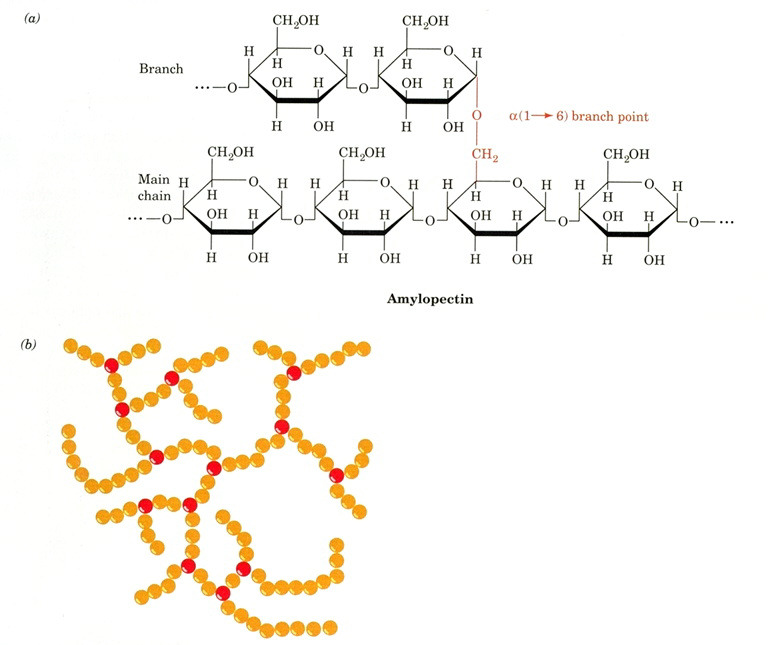 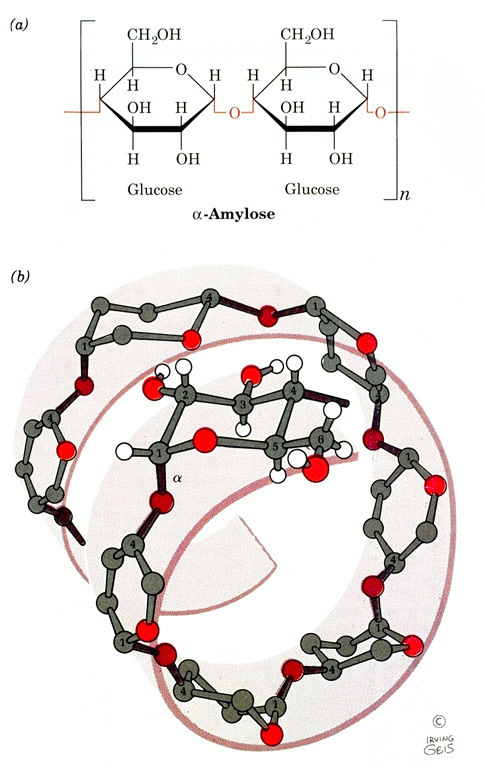 Cellulose is composed of glucose in β(14) linkages
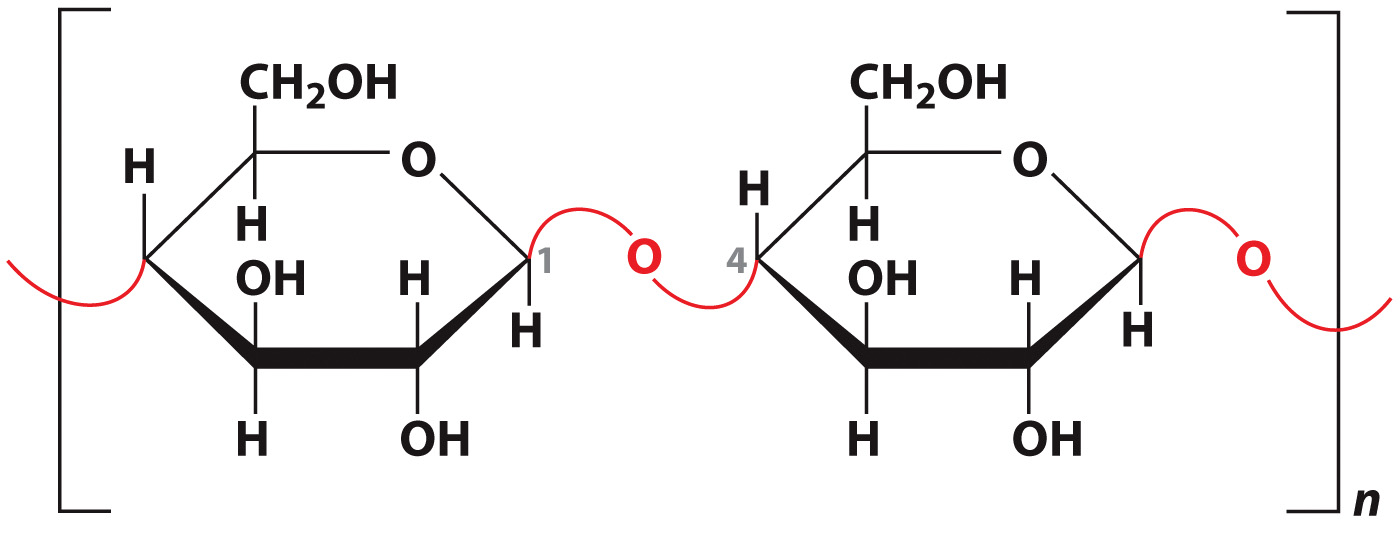 Copyright © 2018 John Wiley & Sons, Inc. All rights reserved.
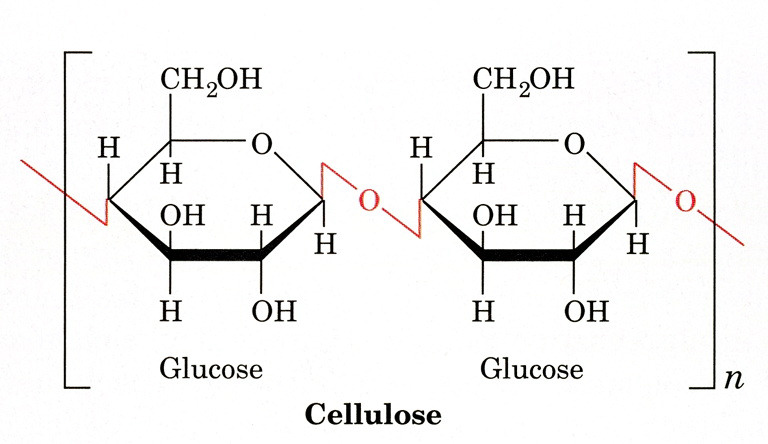 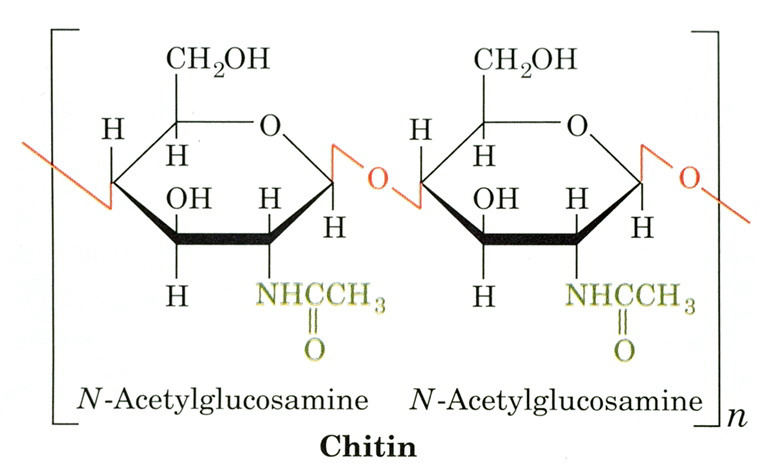 Cellulose Structure
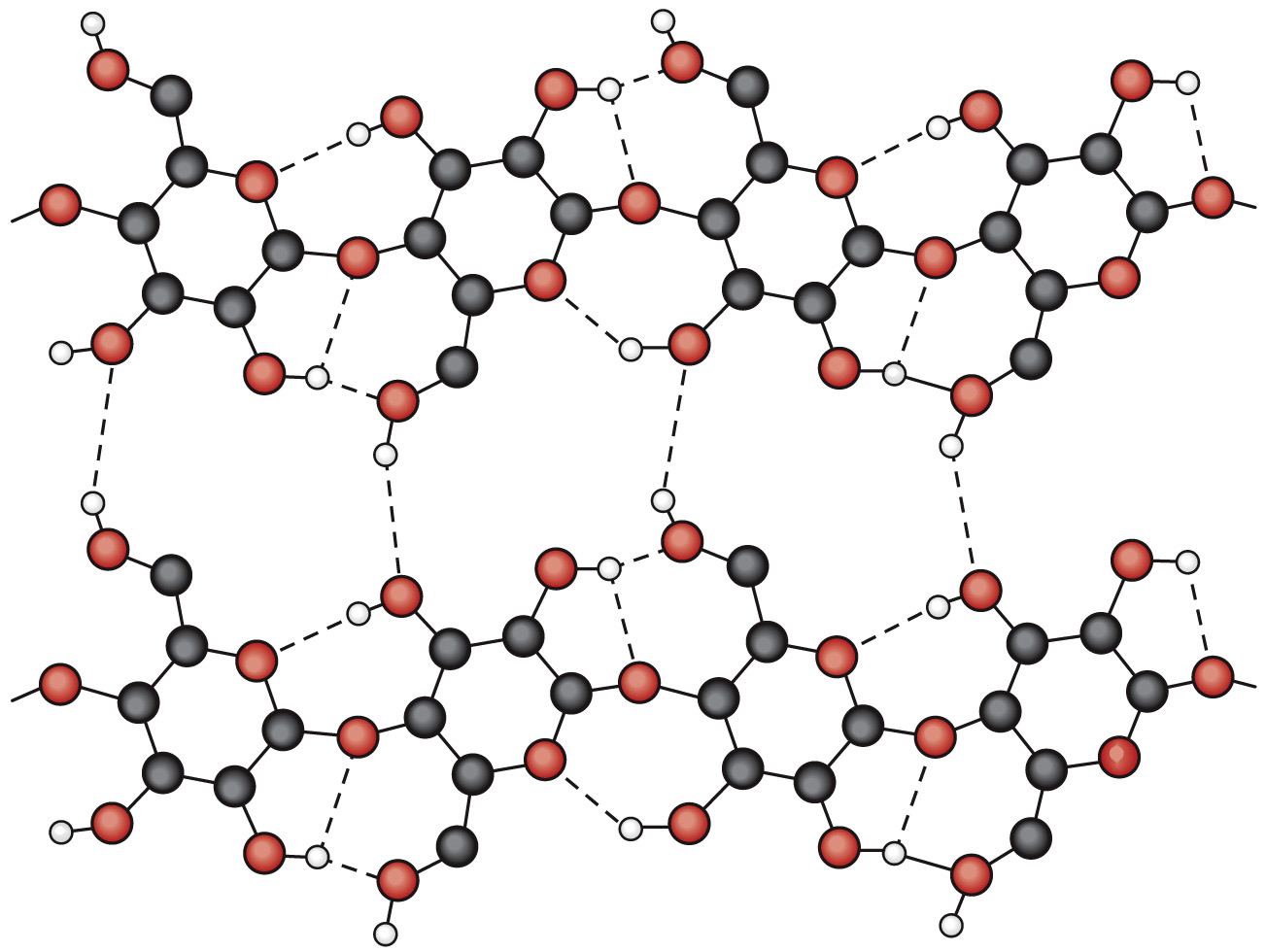 Copyright © 2018 John Wiley & Sons, Inc. All rights reserved.
Section 11.3
Glycoproteins
Learning Objective
Describe the structures and functions of glycoproteins
Copyright © 2018 John Wiley & Sons, Inc. All rights reserved.
Glycoproteins are N-linked via Asn
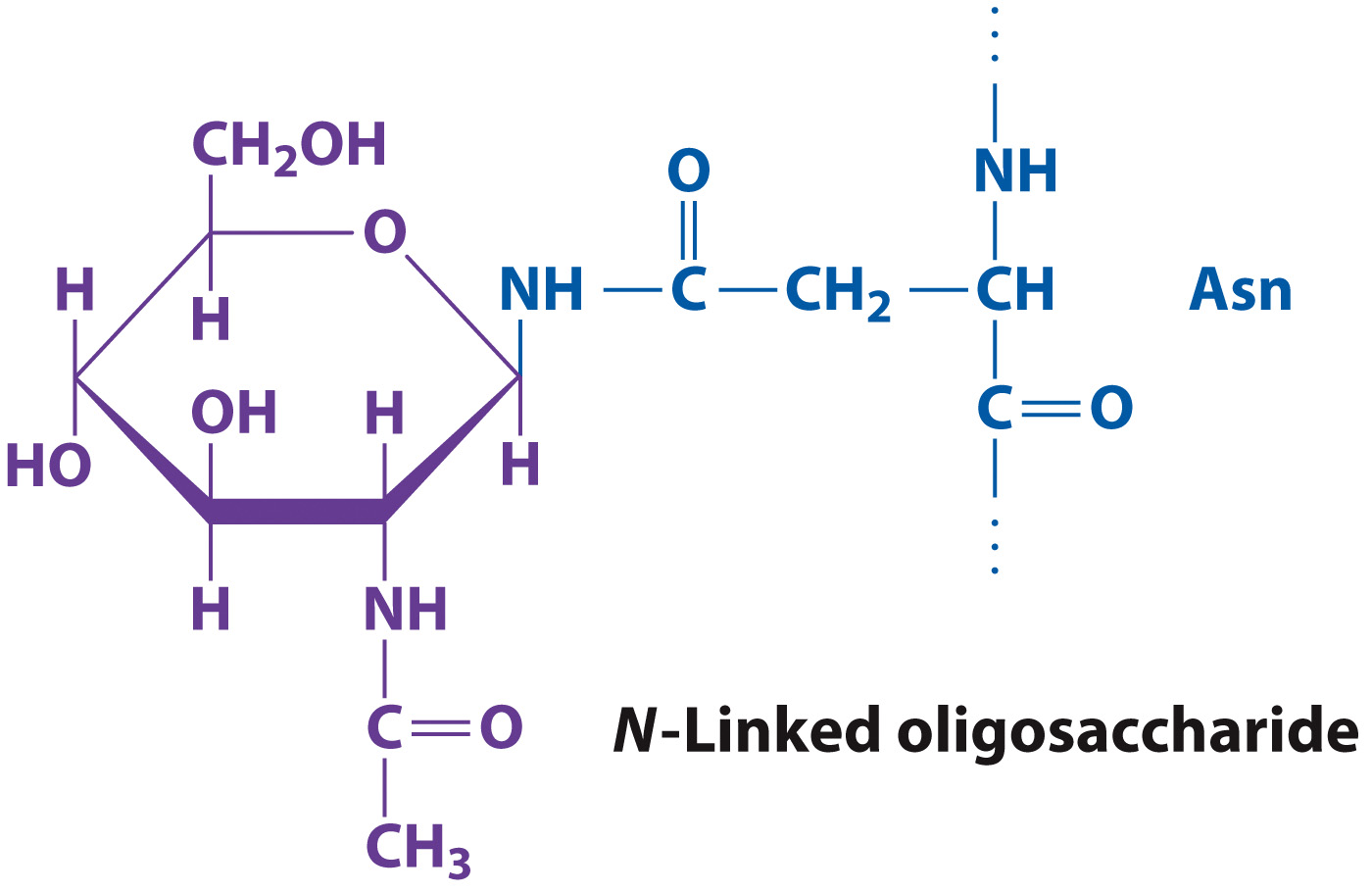 Copyright © 2018 John Wiley & Sons, Inc. All rights reserved.
Glycoproteins are O-linked via Ser or Thr
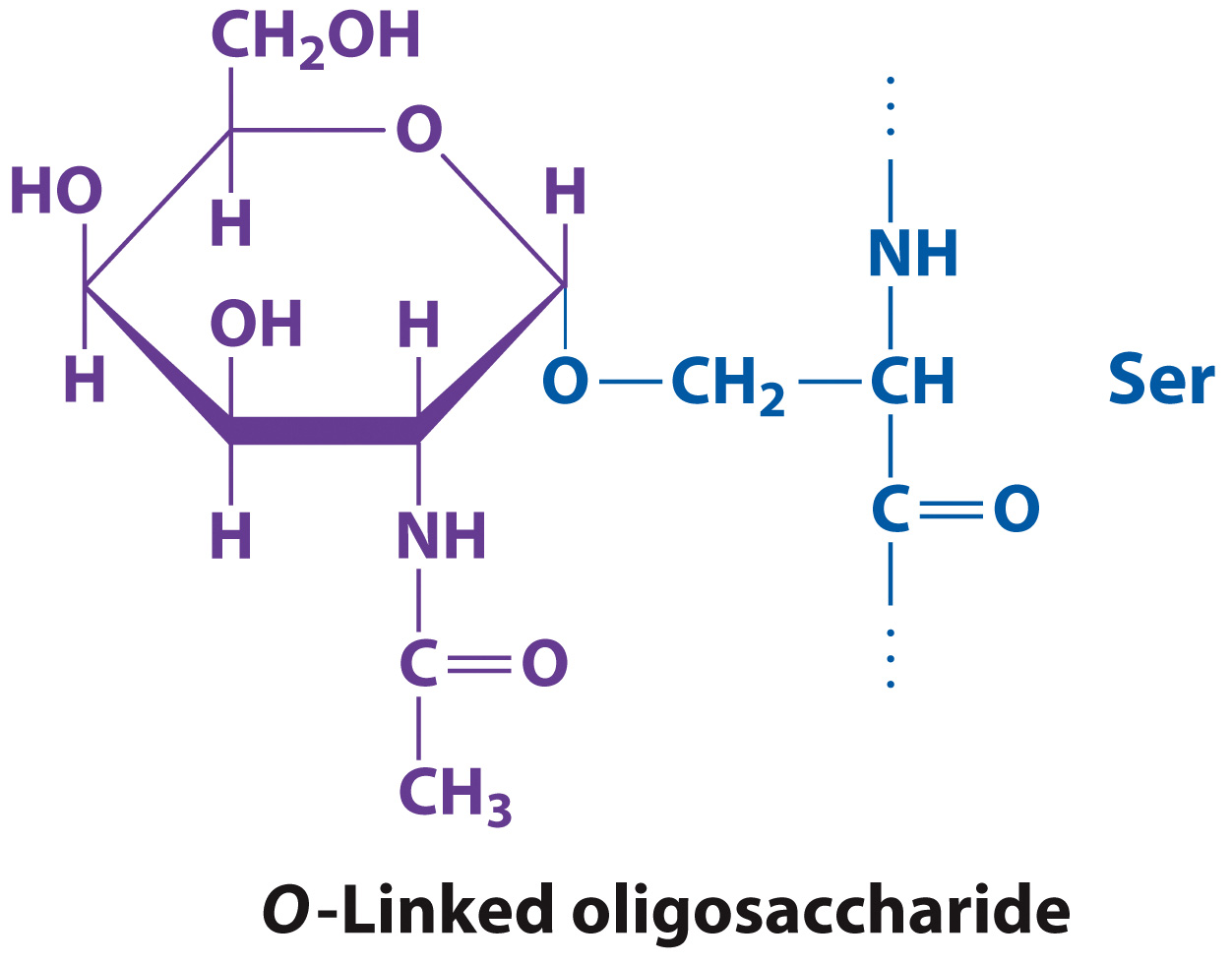 Copyright © 2018 John Wiley & Sons, Inc. All rights reserved.
Glycosylation occurs during protein synthesis
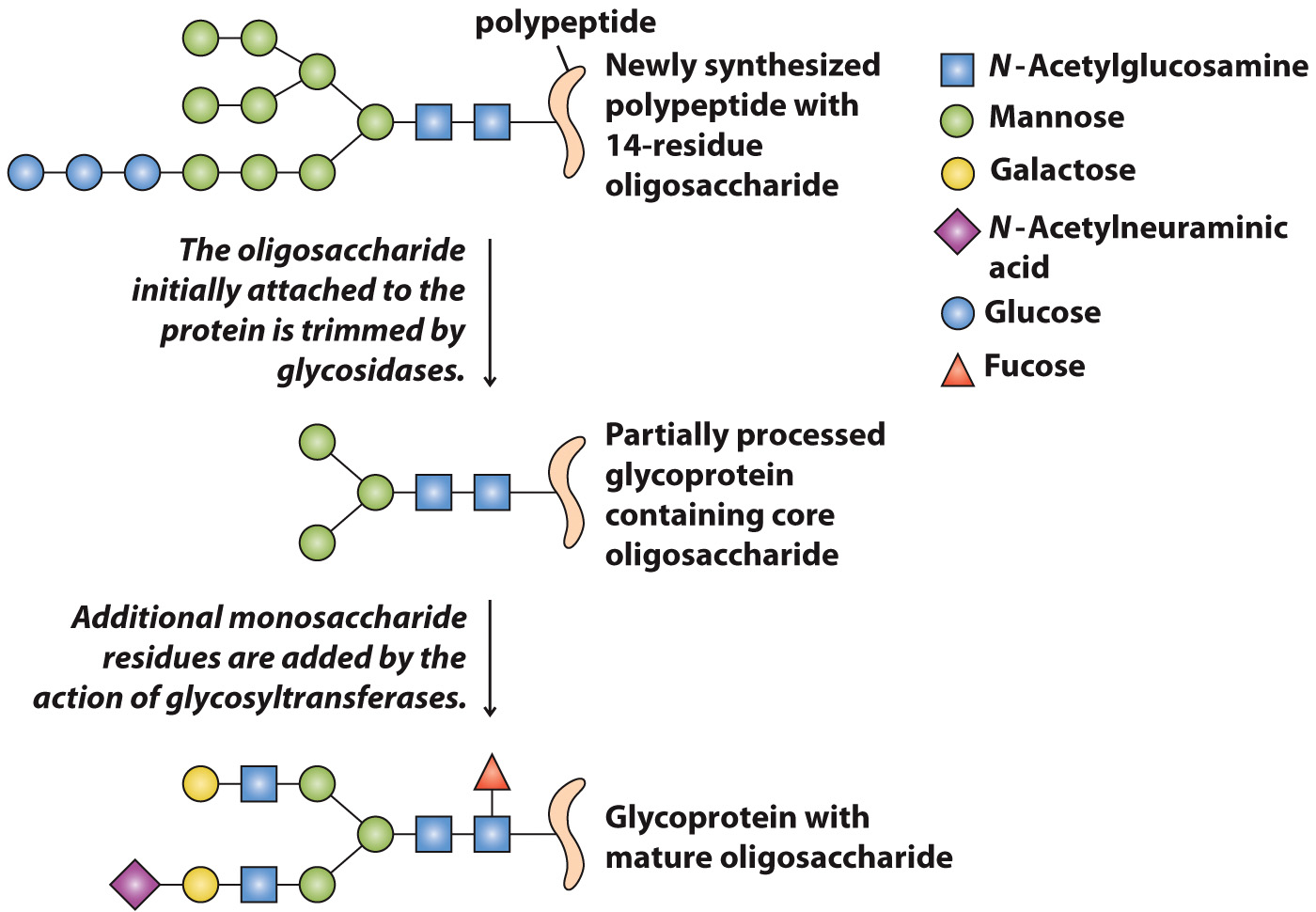 Copyright © 2018 John Wiley & Sons, Inc. All rights reserved.
Structure of an N-linked Oligosaccharide
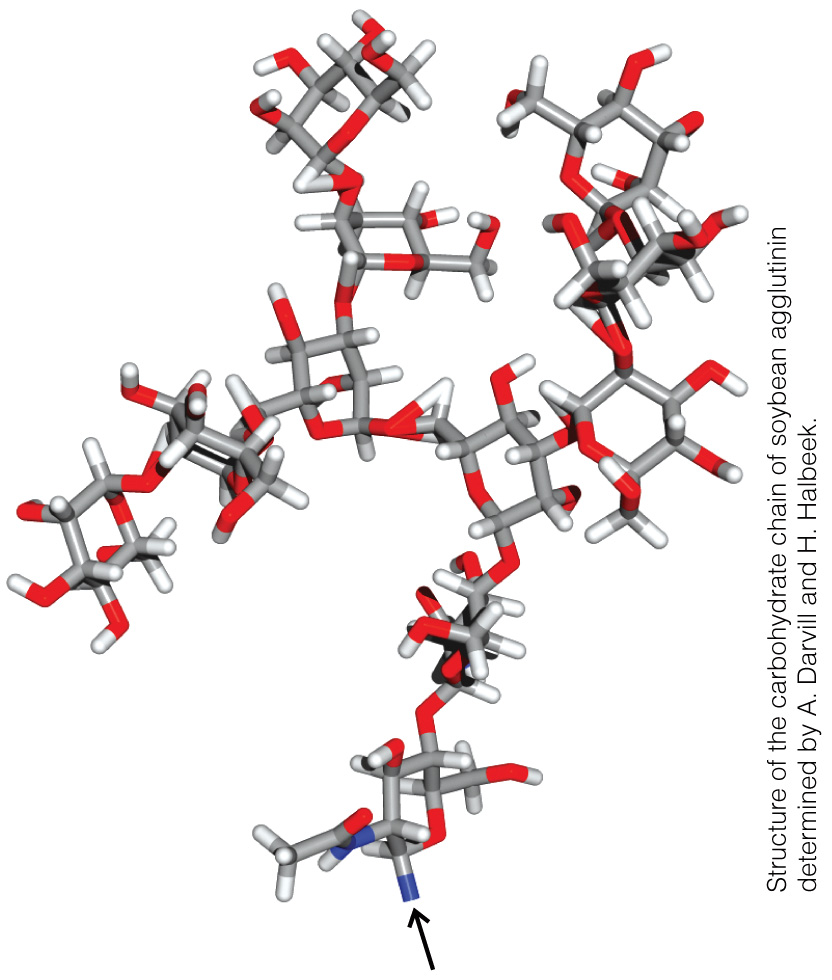 Copyright © 2018 John Wiley & Sons, Inc. All rights reserved.
Proteoglycans contain repeating units of chondroitin sulfate
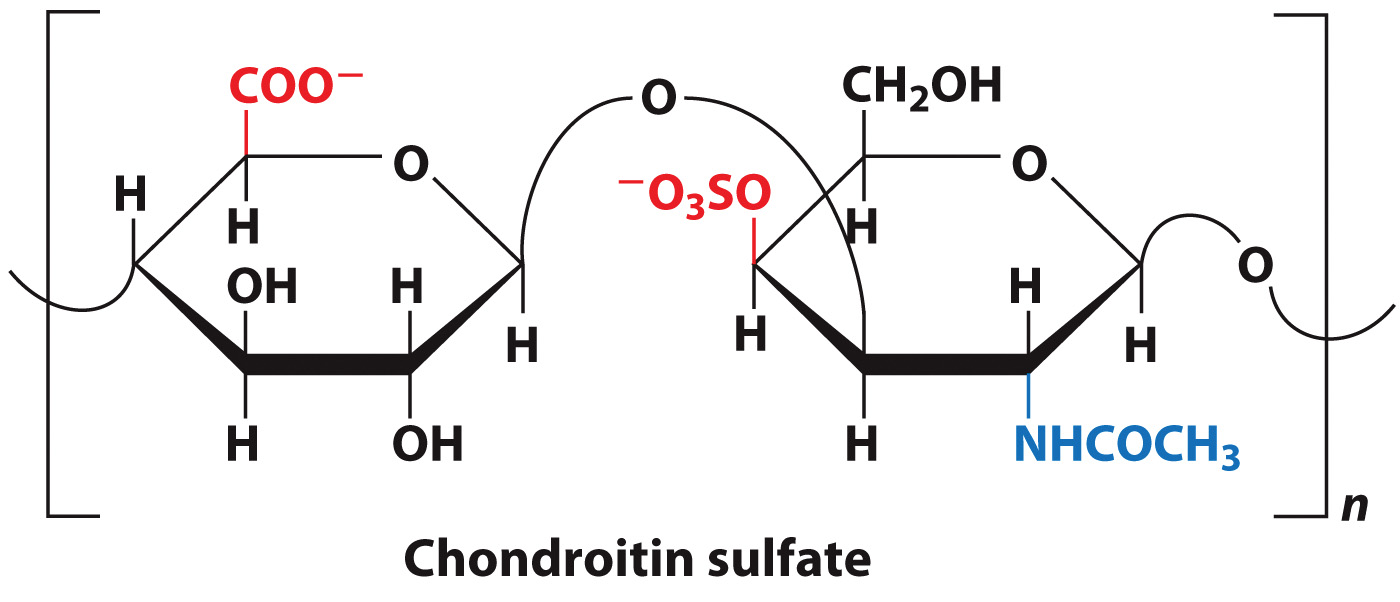 Copyright © 2018 John Wiley & Sons, Inc. All rights reserved.
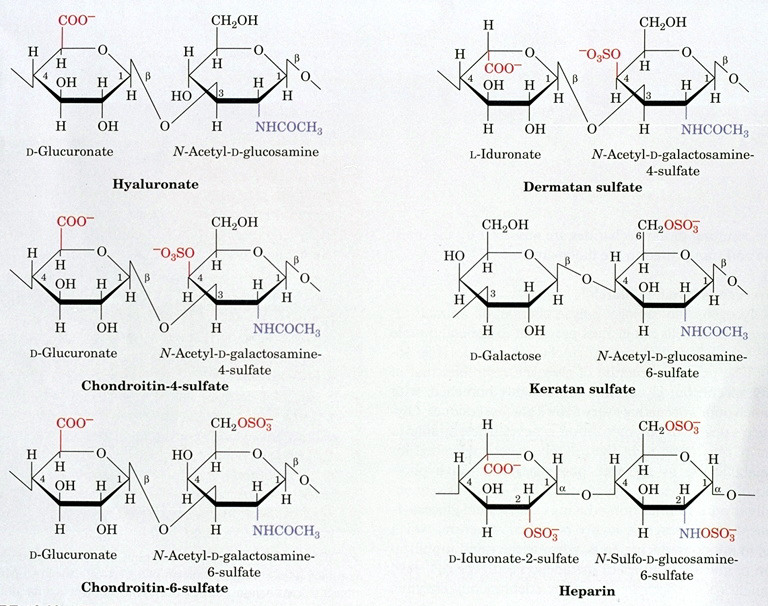 Bacterial walls are made of peptidoglycan
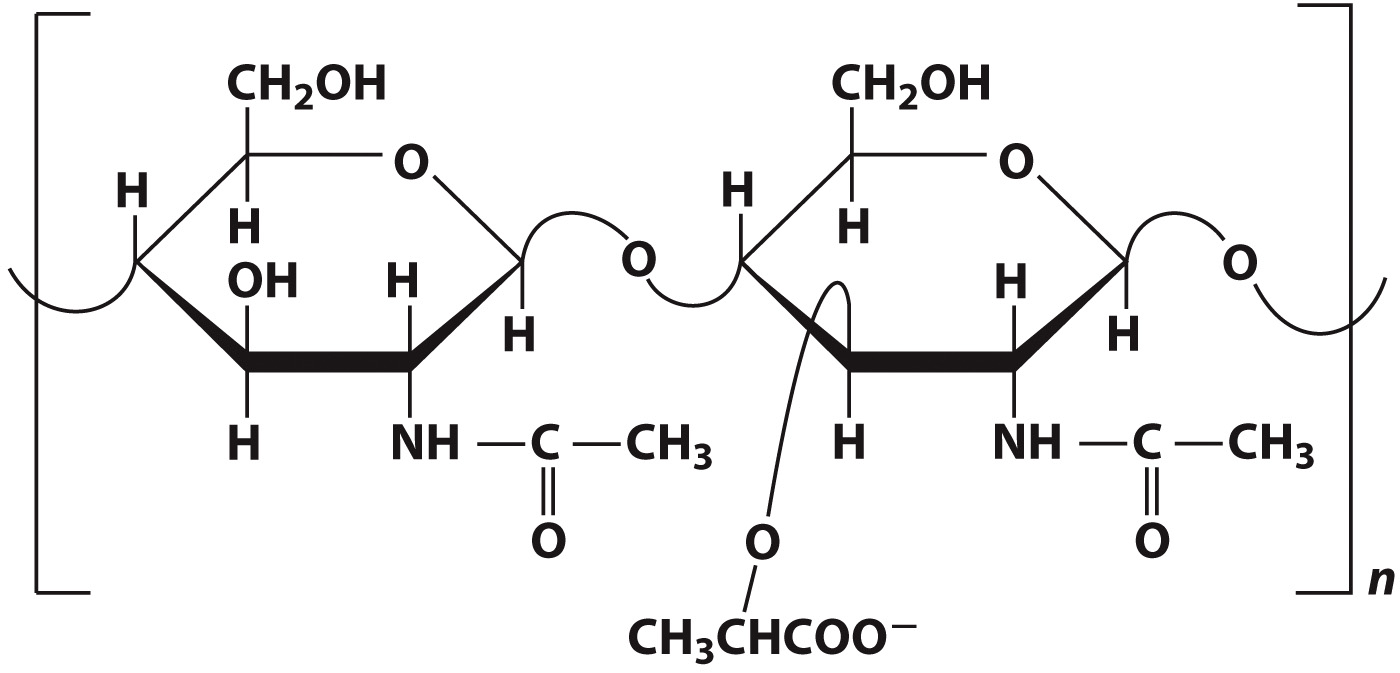 Copyright © 2018 John Wiley & Sons, Inc. All rights reserved.
Model of E. coli Peptidoglycan
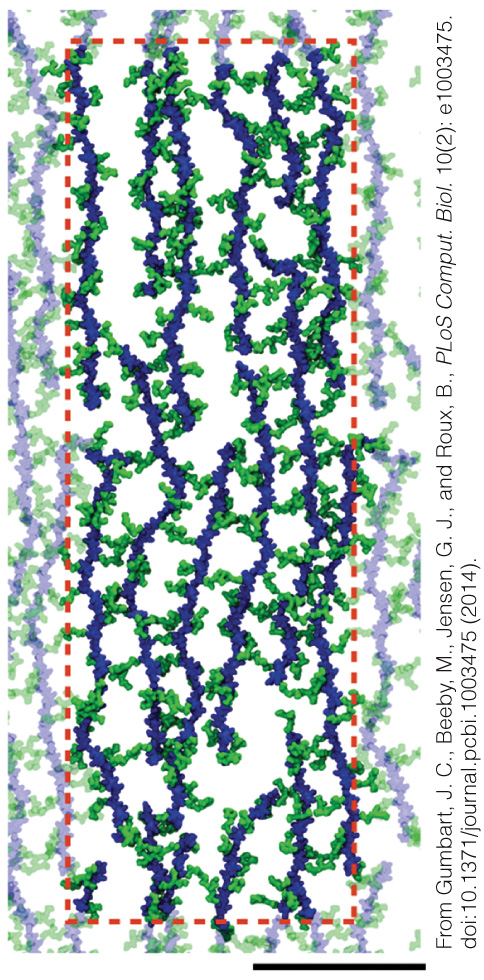 Copyright © 2018 John Wiley & Sons, Inc. All rights reserved.
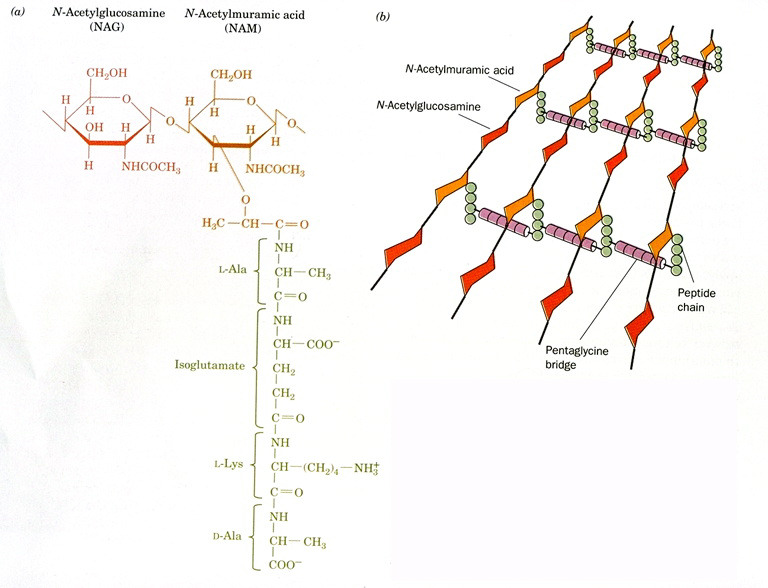 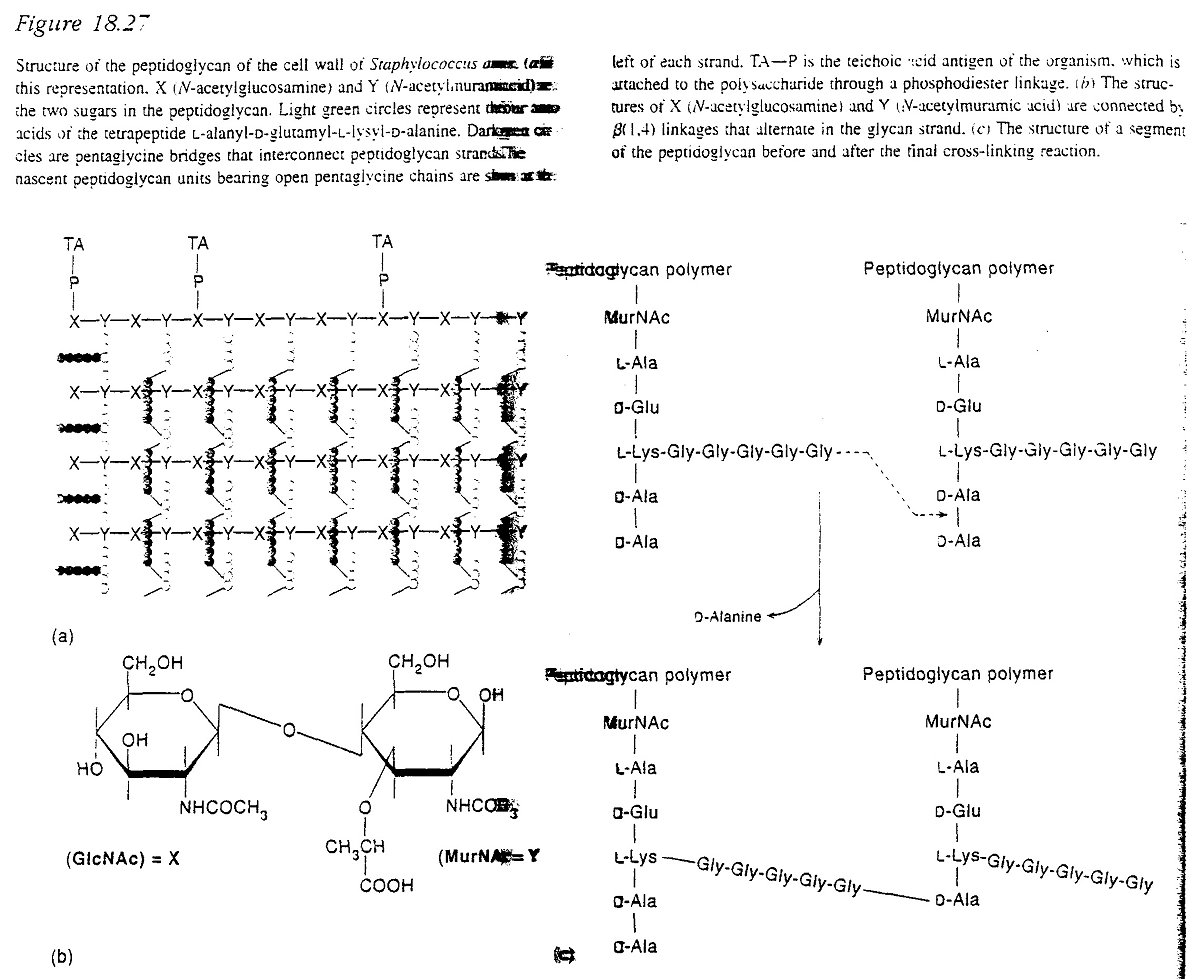 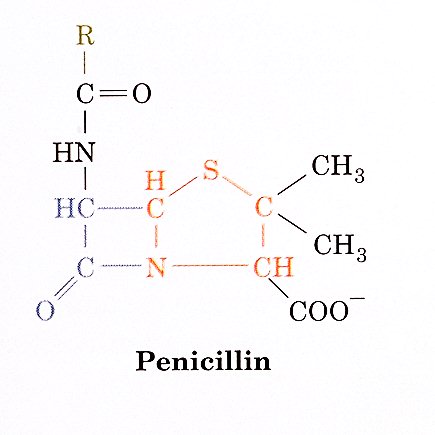